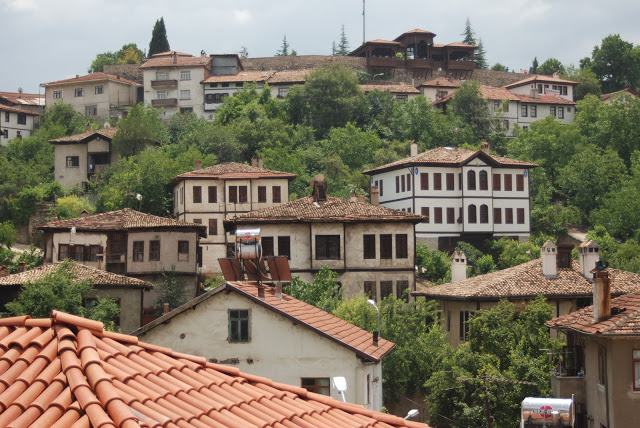 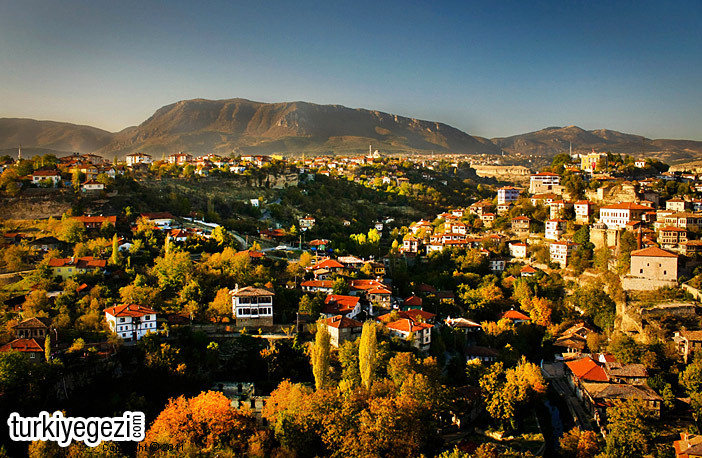 SAFRANBOLU EVLERİ
www.herodevyapilir.com
meldenotlar.blogspot.com
meldenotlar.blogspot.com
www.artacademy.com.tr
gezimanya.com
www.beyhudesanatlar.com
Safranbolu Konağı Cephe Çizimi
www.dwgindir.com
kmztravel.com
Yörük Köyü - Safranbolu
geziyorumturkiye1.blogspot.com
geziyorumturkiye1.blogspot.com
geziyorumturkiye1.blogspot.com
geziyorumturkiye1.blogspot.com
geziyorumturkiye1.blogspot.com
geziyorumturkiye1.blogspot.com
Sipahioğlu Konağı
http://www.safranbolugezi.com
Yörük Köyü - Safranbolu
KAYNAKÇA
www.herodevyapilir.com
meldenotlar.blogspot.com
www.artacademy.com.tr
gezimanya.com
www.beyhudesanatlar.com
www.gezinim.com
www.dwgindir.com
kmztravel.com
www.turkiyegezi.com
geziyorumturkiye1.blogspot.com
HazırlayanErkan KILIÇSosyal Bilgiler Eğitimcisi